Finding the radius and diameter from Circumference
Intelligent Practice
Silent 
Teacher
Narration
Your Turn
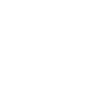 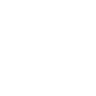 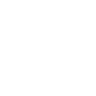 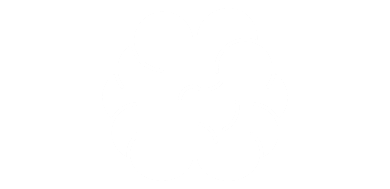 Practice
Worked Example
Your Turn
Circumference = 31.4cm
What’s the diameter?
Circumference = 94.2cm
What’s the diameter?
Give your answers to 3sf
Give your answers to 3sf